Протокол за заштиту дјеце од насиља, занемаривања и злостављања (приједлог)
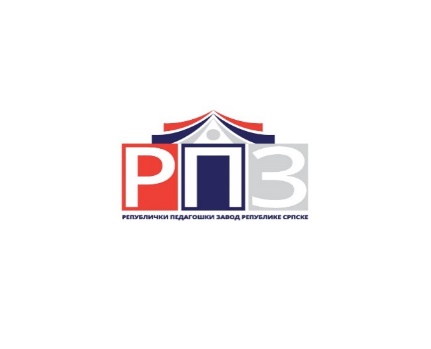 15. школа директора и педагога
Теслић, март 2024. године
Основ за израду новог протокола
Динамика и феноменологија појаве насиља, занемаривања и злостављања у савременом друштву,
Нагли, брз развој и напредак савремених технологија, 
Исказана потреба за јачом и ефективнијом међусекторском сарадњом и подршком, 
Опредјељеност за провођење одговорних и дјелотворних политика заштите и бриге о дјеци,
Програм мјера за јачање безбједности и спречавање насиља у основним и средњим школама и ђачким домовима Републике Српске (мјера 1.3. активност: донијети обједињен протокол о поступању у случају насиља, злостављања или занемаривања дјеце и протокол о поступању у случају вршњачког насиља).
Основна намјера израде протокола
1) заштита најбољих интереса и права дјетета с циљем очувања дјететовог физичког и психичког здравља, опште добробити дјететовог сазријевања на путу стицања зрелости, спријечавања неповољних услова социјализације који могу штетити интегритету и развоју дјететове личности; и 
2) унапређење међусекторске (и међуинституционалне) сарадње с циљем преузимања одговорне социјалне контроле државних институција и установа, те правовремене и дјелотворне заштите дјечијих права и интереса усљед изложености дјеце насиљу, занемаривању и злостављању.
Принципи на којима се заснива Протокол
Право дјетета на живот, опстанак и развој
Принцип најбољег интереса дјетета
Принцип недискриминације
Право дјетета на учешће – партиципацију
Право дјетета на приватност
Појмовно одређење
НАСИЉЕ
Термин насиље обухвата све облике наношења повреде и штете дјетету. Дјеца могу истовремено бити изложена различитим облицима насиља (физичком, психичком, сексуалном и другом) на различитим мјестима (породица, школа, друштвене мреже), од различитих лица (одраслих и дјеце, појединаца или група). 
ЗАНЕМАРИВАЊЕ
Занемаривање подразумијева недостатак одговарајуће бриге и његе дјетета, односно пропуштање задовољења дјечијих потреба које могу битно утицати на дјететов физички и психички развој.
ЗЛОСТАВЉАЊЕ 
Термин злостављање има уже појмовно значање од термина насиља. Уз овај појам се обично везују облици насиља који се понављају, односно који имају континуитет или који имају тенденцију да се понове.
Протокол садржи сљедеће:
у првом, уводном дијелу одређена је основна намјена постојања Протокола, те је указано на сложеност и различитост појавних облика насиља,
у другом дијелу Протокола дефинисани су основни принципи на којима се заснива Протокол, а који се односе на права дјетета која се штите овим Протоколом,
трећи дио Протокола нуди одређења појаве насиља, његове врсте и специфичне типове с циљем разумијевања свеобухватности појаве насиља, занемаривања и злостављања дјеце,
четврти дио Протокола представља обавезе надлежних институција у заштити дјеце од насиља, а у складу са њиховим прописаним надлежностима,
пети дио односи се на међусекторску сарадњу и праћење примјене Протокола,
шести дио Протокола односи се на потребу праћења појавних облика насиља, занемаривања и злостављања дјеце ради одговорног приступа и потребе креирања будућих политика заштите дјеце у Републици и
седми дио уређује прелазне и завршне одредбе неопходне за примјену Протокола.
Врсте насиља
СЕКСУАЛНО НАСИЉЕ
ЗАНЕМАРИВАЊЕ
ФИЗИЧКО НАСИЉЕ
ПСИХИЧКО НАСИЉЕ
Економско злостављање
физичко
Емоционално злостављање
емоционално
Социјално злостављање
Специфичне врсте насиља
ВРШЊАЧКО НАСИЉЕ И НАСИЉЕ У ШКОЛИ 

-насиље које се дешава међу дјецом истог или приближног календарског узраста.

Може бити: физичко, психичко, сексуално, директно и индиректно, а према учесталости континуирано или повремено.

Посебна врста насиља која се често доводи у везу са вршњачким насиљем у школи: силеџијство, малтретирање, угњетавање и кињење.
Специфичне врсте насиља
НАСИЉЕ НАД ДЈЕЦОМ У ДИГИТАЛНОМ ОКРУЖЕЊУ
Обухвата неке облике насиља уз употребу дигиталне технологије. 
Насиље путем интернета – сајбербулинг (cyberbullying).
Насиље путем интернета сексуалне природе груминг 
(grooming).
Изложеност дјеце сексуалним садржајима - секстинг 
(sexsting).
Изнуђивање сексуалних услуга – сексторшн (sextortion).
Пренос уживо материјала сексуалног злостављања дјеце на интернету – лајвстрим (live stream). 

Едукација родитеља за препознавање раних знакова насиља дјетета у дигиталном окружењу.
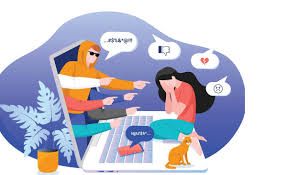 Обавезе надлежних институција
ОБАВЕЗЕ ВАСПИТНО-ОБРАЗОВНИХ УСТАНОВА И УСТАНОВА УЧЕНИЧКОГ СТАНДАРДА 
-прописани поступци и процедуре запослених
ПОСТУПАЊЕ ПРИЛИКОМ ОБАВЈЕШТАВАЊА МЕДИЈА И ЈАВНОСТИ У СЛУЧАЈУ ПОЈАВЕ НАСИЉА, ЗАНЕМАРИВАЊА И ЗЛОСТАВЉАЊА
ХВАЛА!